Thames St. Wharf Office Building
Baltimore, MD
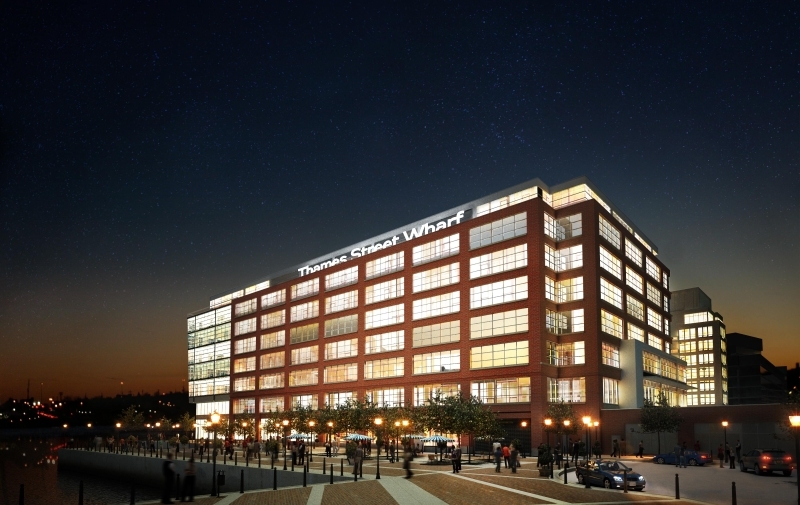 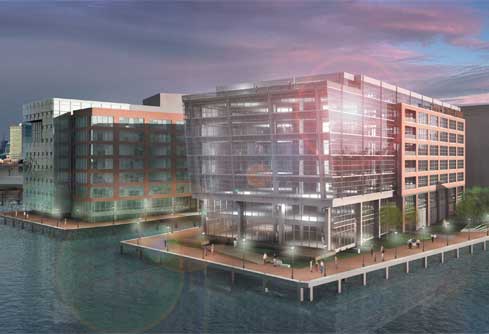 Copyright Ayers/Saint/Gross 2008
Copyright Ayers/Saint/Gross 2008
C. Christopher Bell
The Pennsylvania State University
Construction Management
Presentation Outline
Project Background
Integrated Project Delivery
Façade Redesign
Mechanical System Redesign
MAE Requirements
Conclusions & Recommendations
Acknowledgements 
Q & A
The Pennsylvania State University
Architectural Engineering
C. Christopher Bell 		Thames St. Wharf Office Building 		Construction Management
Presentation Outline
Project Overview
Project Overview
Location: Baltimore, MD
7 Story Office Building 8th Floor Mechanical PH
Ground Floor Restaurant and Retail Space
277,000 SF: 34,000 SF – 36,000 SF/Floor
$55 Million GMP Contract
DBB w/ CM @ Risk
Schedule: October 2007 – March 2010
Owner: Harbor Point Development, LLC.
Subsidiary of H&S Properties Development Corp.  
Construction Manager 
Struever Bros. Eccles & Rouse (Oct. 2007 – April 30, 2009)
Armada Hoffler Construction Company (May 1, 2009 – March 15, 2010)
Architect of Record: Ayers/Saint/Gross + Planners
Structural Engineer: Morris & Ritchie Associates
MEP Engineer: Vanderweil Engineers
Project Overview
Integrated Project Delivery
Façade Redesign
Mechanical System Redesign
MAE Requirements
Conclusions & Recommendations
Acknowledgements
Q & A
Architectural Engineering
C. Christopher Bell 		Thames St. Wharf Office Building 		Construction Management
The Pennsylvania State University
Presentation Outline
Building Systems
Building Systems
Structure:
Deep pile foundation
PT Concrete Slabs and Beams
Mild steel reinforced columns and shear walls
Steel Penthouse

Façade
Glass curtain wall on south face and southern portions of east & west face
Brick with curtain wall windows on remainder of east & west and north face
Mechanical System
(16) SCU’s – two per floor
(2) 36 ton units
(14) 50 ton units
24,000 CFM per unit
Under floor ductwork distribution system
(2) energy recovery units
(3) cooling towers
Project Overview
Integrated Project Delivery
Façade Redesign
Mechanical System Redesign
MAE Requirements
Conclusions & Recommendations
Acknowledgements
Q & A
C. Christopher Bell 		Thames St. Wharf Office Building 		Construction Management
The Pennsylvania State University
Architectural Engineering
Presentation Outline
Integrated Project Delivery
Background
Construction industry only one that is becoming less efficient
30% of projects do not make schedule or budget
92% of owners say drawings not sufficient for construction
Estimated 37% of materials are wasted
Estimated 37% of project cost is non-value added


“Imagine, getting the building you wanted, at the price you were promised, on the day you were promised it.”
John Tocci Sr., CEO of Tocci Building Companies


Goals
Introduce IPD as solution for issues plaguing industry
Show benefits of IPD on Thames St. Wharf
Project Overview
Integrated Project Delivery
Background
Goals
Drawbacks of DBB
Overview of IPD
IPD for TSW
Conclusions & Recommendations
Façade Redesign
Mechanical System Redesign
MAE Requirements
Conclusions & Recommendations
Acknowledgements
Q & A
(Kenig, Tocci, & Frey, 2009)
Architectural Engineering
C. Christopher Bell 		Thames St. Wharf Office Building 		Construction Management
The Pennsylvania State University
Presentation Outline
Drawbacks of Design-Bid-Build
Project team members work against each other
Play the “blame game” instead of solving problems
Concern over own profits rather than success of project
Non-collaborative design process doesn’t allow for best product
Some of the best ideas are left out because they are introduced to late
Design takes longer than needed due to re-work
Money is made on change orders
Idea of best product for lowest price does not lead to success
Project Overview
Integrated Project Delivery
Background
Goals
Drawbacks of DBB
Overview of IPD
IPD for TSW
Conclusions & Recommendations
Façade Redesign
Mechanical System Redesign
MAE Requirements
Conclusions & Recommendations
Acknowledgements
Q & A
Architectural Engineering
C. Christopher Bell 		Thames St. Wharf Office Building 		Construction Management
The Pennsylvania State University
Presentation Outline
Integrated Project Delivery
Contracting
All project team members sign one contract
Aligns the goals of all team members – project success is biggest priority
Signed at the very beginning of design
Engineers and subcontractors sign adjoining agreements
Target cost contract not GMP
Shared risk: if one party loses, all lose
Shared reward: any savings from target cost are split among team members by their risk allocation
No litigation clause
Project Overview
Integrated Project Delivery
Background
Goals
Drawbacks of DBB
Overview of IPD
IPD for TSW
Conclusions & Recommendations
Façade Redesign
Mechanical System Redesign
MAE Requirements
Conclusions & Recommendations
Acknowledgements
Q & A
Architectural Engineering
C. Christopher Bell 		Thames St. Wharf Office Building 		Construction Management
The Pennsylvania State University
Presentation Outline
Cost
Continuous estimates refine the cost of the project
Savings are realized early on and can be put back into project
Decisions are made earlier where they have more influence on cost
Contingency is able to be reduced because actual costs are known earlier
Not the “cheaper” option but a more value added option
Autodesk HQ was able to add 7.5% of base budget in improvements without raising cost of the project
Project Overview
Integrated Project Delivery
Background
Goals
Drawbacks of DBB
DBB for TSW
Overview of IPD
IPD for TSW
Conclusions & Recommendations 
Façade Redesign
Mechanical System Redesign
MAE Requirements
Conclusions & Recommendations
Acknowledgements
Q & A
Architectural Engineering
C. Christopher Bell 		Thames St. Wharf Office Building 		Construction Management
The Pennsylvania State University
Presentation Outline
Schedule
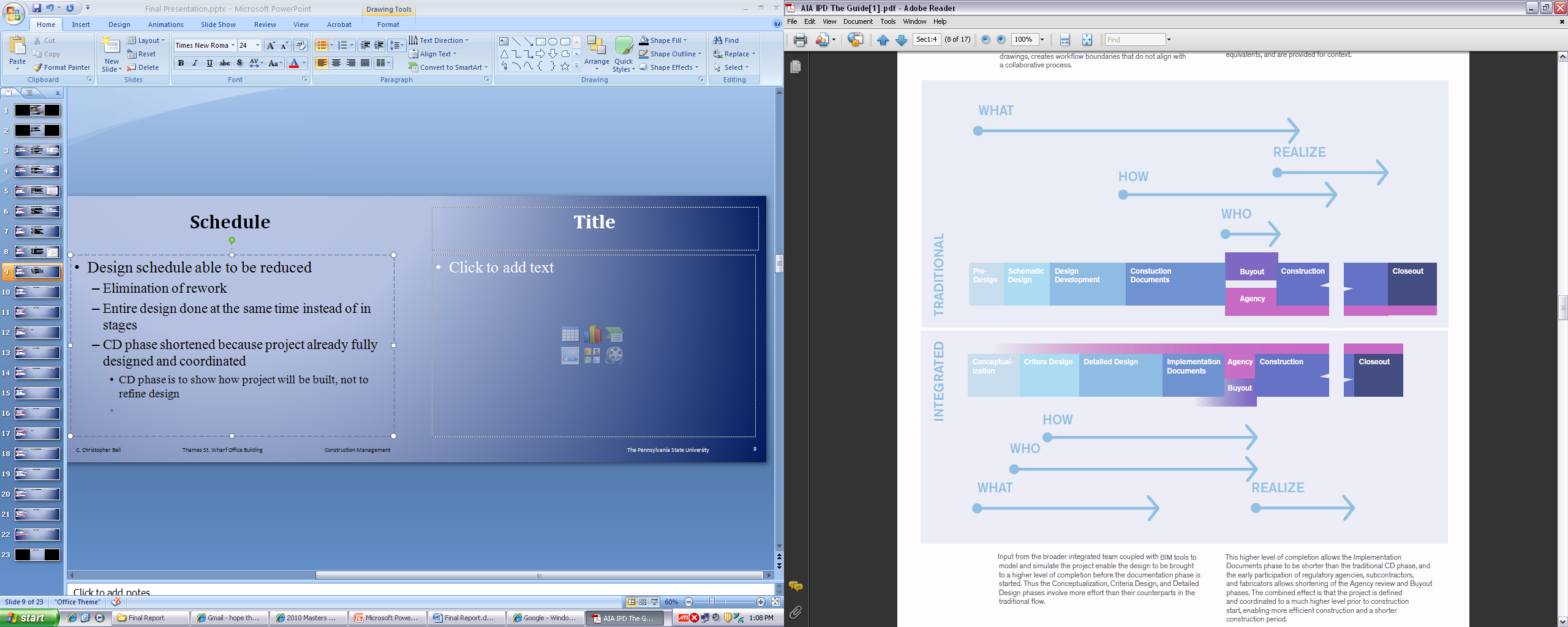 Design schedule able to be reduced
Elimination of rework 
Entire design done at the same time instead of in stages
CD phase shortened because project already fully designed and coordinated
CD phase is to show how project will be built, not to refine design
Construction
Subcontractor familiarity allows them to work faster
Building already coordinated so don’t have to stop work to make decisions
When issues come up emphasis on fixing it rather than who is going to pay for it
Better able to prefab systems
Long lead items are able to be ordered sooner
Project Overview
Integrated Project Delivery
Background
Goals
Drawbacks of DBB
DBB for TSW
Overview of IPD
IPD for TSW
Conclusions & Recommendations
Façade Redesign
Mechanical System Redesign
MAE Requirements
Conclusions & Recommendations
Acknowledgements
Q & A
AIA: IPD A Working Definition
Architectural Engineering
C. Christopher Bell 		Thames St. Wharf Office Building 		Construction Management
The Pennsylvania State University
Presentation Outline
DBB for Thames St. Wharf
IPD Solutions
Three redesigns
New ideas were proposed by different designers as they were brought on throughout design
Estimated $6 million added to original scope
Caused non-value added work to be done
400+ RFI’s
Coordination was taking place during construction
Issues with concrete shop drawings
Concrete curbs and beams 2” too large
Tenant fit-out was included as separate design package
Constant blaming occurred during project meetings
Design team would have been assembled sooner and new ideas could have been incorporated in original design
Early cost estimates could have let owner know how much money was available to add systems
“RFI’s” are asked during detailed design phase
Coordination would have taken place during design phase eliminated delays while waiting for RFI responses
Tenant fit-out could have been included in original scope
Issues would have been resolved without wasted time on legal documentation
Project Overview
Integrated Project Delivery
Goals
Drawbacks of DBB
Overview of IPD
IPD for TSW
Conclusions & Recommendations
Façade Redesign
Mechanical System Redesign
MAE Requirements
Conclusions & Recommendations
Acknowledgements
Q & A
Architectural Engineering
C. Christopher Bell 		Thames St. Wharf Office Building 		Construction Management
The Pennsylvania State University
Presentation Outline
Conclusions
Recommendations
Pros
IPD increases project value
IPD decreases project schedule
IPD increase work experience
IPD makes the project itself the most important thing, not personal profits

Cons
Heavy design cooperation
Sophisticated owner


Owner needs to have a large amount of trust in the team that was chosen
IPD has the ability to benefit almost any project and should be considered as a viable delivery method for all projects in the future
Project Overview
Integrated Project Delivery
Goals
Drawbacks of DBB
Overview of IPD
IPD for TSW
Conclusions & Recommendations
Façade Redesign
Mechanical System Redesign
MAE Requirements
Conclusions & Recommendations
Acknowledgements
Q & A
Architectural Engineering
C. Christopher Bell 		Thames St. Wharf Office Building 		Construction Management
The Pennsylvania State University
Presentation Outline
Façade Redesign
Background
Building façade is 68% glazing
Enclosure cooling load accounts for 42% of total load

Goals
Reduce the building cooling load without drastically increasing price
Reduce the amount of glare in the building spaces
Project Overview
Integrated Project Delivery
Façade Redesign
Background
Goals
Current Façade
Proposed Façade
Results
Conclusions and Recommendations
Mechanical System Redesign
MAE Requirements
Conclusions & Recommendations
Acknowledgements
Q & A
C. Christopher Bell 		Thames St. Wharf Office Building 		Construction Management
The Pennsylvania State University
Architectural Engineering
Presentation Outline
Current Façade
Current Façade
Stick built curtain wall & windows
Curtain wall is outside glazed
Windows are inside glazed
Brick only used to cover column lines and concrete curbs 
Interior daylight views from floor to ceiling
Project Overview
Integrated Project Delivery
Façade Redesign
Background
Goals
Current Façade
Proposed Façade
Results
Conclusions and Recommendations
Mechanical System Redesign
MAE Requirements
Conclusions & Recommendations
Acknowledgements
Q & A
C. Christopher Bell 		Thames St. Wharf Office Building 		Construction Management
The Pennsylvania State University
Architectural Engineering
Presentation Outline
Proposed Façade
Proposed Façade
Keep the same base curtain wall
Change all of the buildings glazing
Pick a glazing with a higher R-Value and lower SHGC
Switch from PPG Solarban® 70XL to Serious Materials SeriousGlass SG 8
Project Overview
Integrated Project Delivery
Façade Redesign
Background
Goals
Current Façade
Proposed Façade
Results
Conclusions and Recommendations
Mechanical System Redesign
MAE Requirements
Conclusions & Recommendations
Acknowledgements
Q & A
PPG Industries
SeriousMaterials, SeriousGlass
C. Christopher Bell 		Thames St. Wharf Office Building 		Construction Management
The Pennsylvania State University
Architectural Engineering
Presentation Outline
Performance Comparison
Cost Comparison
Project Overview
Integrated Project Delivery
Façade Redesign
Background
Goals
Current Façade
Proposed Façade
Results
Conclusions and Recommendations
Mechanical System Redesign
MAE Requirements
Conclusions & Recommendations
Acknowledgements
Q & A
C. Christopher Bell 		Thames St. Wharf Office Building 		Construction Management
The Pennsylvania State University
Architectural Engineering
Presentation Outline
Conclusions
Recommendations
Switching from PPG Solarban® 70XL to SeriousGlass SG 8 reduces cooling load by 26% while only increasing cost by 2.5%
The added first cost for the new system is justified by the improved performance, switching the glazing type is recommended
Project Overview
Integrated Project Delivery
Façade Redesign
Background
Goals
Current Façade
Proposed Façade
Results
Conclusions and Recommendations
Mechanical System Redesign
MAE Requirements
Conclusions & Recommendations
Acknowledgements
Q & A
C. Christopher Bell 		Thames St. Wharf Office Building 		Construction Management
The Pennsylvania State University
Architectural Engineering
Presentation Outline
HVAC System Evaluation & Redesign
Background
HVAC system cost is 18.5% of the total building cost
High energy performance system

Goals
Use energy savings from façade redesign to reduce mechanical system cost
Project Overview
Integrated Project Delivery
Façade Redesign
HVAC System Evaluation & Redesign
Background
Goals
Current System
Proposed System
Conclusions & Recommendations
MAE Requirements
Conclusions & Recommendations
Acknowledgements
Q & A
Architectural Engineering
C. Christopher Bell 		Thames St. Wharf Office Building 		Construction Management
The Pennsylvania State University
Presentation Outline
Current Mechanical System
Current Mechanical System
Building Loads
3.5 W/ft2 for equipment
1 W/ft2  for occupants
2 W/ft2 for lighting

Total cost = $10.2 Million
SCU cost = $1,779 per ton
Project Overview
Integrated Project Delivery
Façade Redesign
Mechanical System Evaluation & Redesign
Background
Goals
Current System
Proposed System
Conclusions & Recommendations
MAE Requirements
Conclusions & Recommendations
Acknowledgements
Q & A
Architectural Engineering
C. Christopher Bell 		Thames St. Wharf Office Building 		Construction Management
The Pennsylvania State University
Presentation Outline
Proposed System
Performance
Existing system fits all of the extensive requirements of the owner
Keep current system just reduce size due to lower load
Project Overview
Integrated Project Delivery
Façade Redesign
Mechanical System Evaluation & Redesign
Background
Goals
Current System
Proposed System
Conclusions & Recommendations
MAE Requirements
Conclusions & Recommendations
Acknowledgements
Q & A
Performance Comparison
Architectural Engineering
C. Christopher Bell 		Thames St. Wharf Office Building 		Construction Management
The Pennsylvania State University
Presentation Outline
Performance Comparison
Cost Comparison
Project Overview
Integrated Project Delivery
Façade Redesign
Mechanical System Evaluation & Redesign
Background
Goals
Current System
Proposed System
Conclusions & Recommendations
MAE Requirements
Conclusions & Recommendations
Acknowledgements
Q & A
Architectural Engineering
C. Christopher Bell 		Thames St. Wharf Office Building 		Construction Management
The Pennsylvania State University
Presentation Outline
Conclusions
Recommendations
System reduction saves $143,119 on building first cost
 does not add to construction schedule
Reduction in HVAC system cost pays for the increased cost in the building façade
Project Overview
Integrated Project Delivery
Façade Redesign
Mechanical System Evaluation & Redesign
Background
Goals
Current System
Proposed System
Conclusions & Recommendations
MAE Requirements
Conclusions & Recommendations
Acknowledgements 
Q & A
Architectural Engineering
C. Christopher Bell 		Thames St. Wharf Office Building 		Construction Management
The Pennsylvania State University
Presentation Outline
MAE Requirements
AE 542: Building Enclosure Science & Design
Building load calculations, curtain wall design ideas 

AE 597D: Sustainable Building Methods
Building orientation, integrated design approach
Project Overview
Integrated Project Delivery
Façade Redesign
Mechanical System Evaluation & Redesign
MAE Requirements
Conclusions & Recommendations
 Acknowledgements 
Q & A
Architectural Engineering
C. Christopher Bell 		Thames St. Wharf Office Building 		Construction Management
The Pennsylvania State University
Presentation Outline
Conclusions
Recommendations
IPD delivers a higher quality project, in less time, with less hassle

Switching glazing reduces energy performance by 26% while only increasing cost by $119,231

Reducing mechanical system saves $143,119 on total contract
Use IPD as delivery method when possible

Use SeriousGlass SG 8 for TSW

Reduce mechanical system to reflect reduction in building load
Project Overview
Integrated Project Delivery
Façade Redesign
Mechanical System Evaluation & Redesign
MAE Requirements
Conclusions & Recommendations
Acknowledgements 
Q & A
Architectural Engineering
C. Christopher Bell 		Thames St. Wharf Office Building 		Construction Management
The Pennsylvania State University
Acknowledgments
Marco Greenburg: Harbor Point Development LLC
TSW Project Team: Armada Hoffler Construction Company
Brandon Harwick: Vanderweil Engineers
David Hirschauer: Poole & Kent Corporation
Patrick Duke: KLMK Group
Ray Sowers: Oncore Construction
James Faust: Architectural Engineering Faculty
Dr. James Freihaut: Architectural Engineering Faculty
Fellow 5th Year Architectural Engineering Student
My Family & Friends
Architectural Engineering
C. Christopher Bell 		Thames St. Wharf Office Building 		Construction Management
The Pennsylvania State University
Questions?
Project Overview
Integrated Project Delivery
Façade Redesign
Mechanical System Evaluation & Redesign
Conclusions & Recommendations
Q & A
Architectural Engineering
C. Christopher Bell 		Thames St. Wharf Office Building 		Construction Management
The Pennsylvania State University